Team 15-MISO Emission Dashboard (Project Plan Assignment)
John DiBasilio, Jack Riley, Manbir Guron, Sean Fleming, Damandeep Riat, Tyler Maglaya, Dylan Christensen
Project Management
Agile Project Management Style
Helps with iterative process needed from MISO
Will aid in creating new dashboard views iteratively
Use Git to track code changes, major knowledge gaps, issues
Git will also track story development
Flow Version Control
Use teams to share small changes, conversations
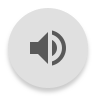 Task Decomposition
Model to find, categorize all plants in MISO system
Import historical emissions data
Import real time data 
visualize regional, total emissions data
Host dashboard and code on MISO server
Write report analyzing emissions trends
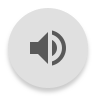 Project Proposed Milestones, Metrics, and Evaluation Criteria
Model to find, categorize all plants in MISO system
Metric: Data is extracted from background databases and ready for next steps
Import historical emissions data
Metric: Historical data for all plants is collected and ready for use
Import real time data 
Metric: Real time sources identified and operated on
Visualize regional, total emissions data
Metric: Historical and real time data merged, data is visualized on time vs emissions basis
Host dashboard and code on MISO server
Metric: Code running on MISO website, up to MISO standards
Write report analyzing emissions trends
Metric: Report analyzes trends, highlights use of dashboard
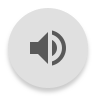 Project Schedule (Jack Voices)
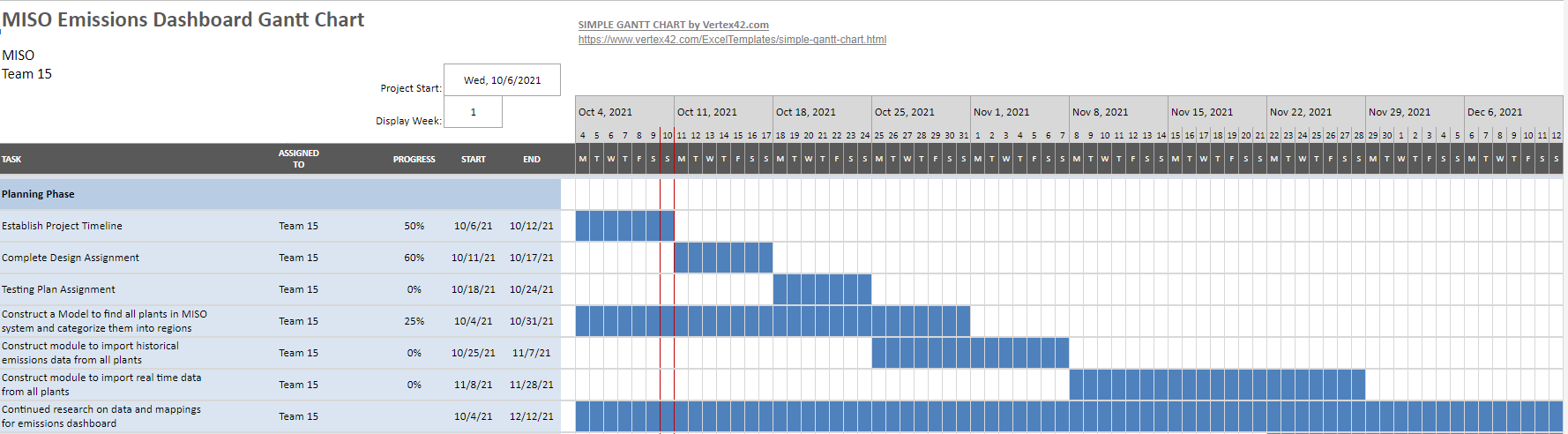 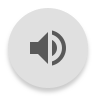 Risks/Mitigation
Generation Source Data (RGSD)
Selecting data sources from MISO and EIA databases
Data sources may not include all the information we would need (High Risk)
Mitigation: Estimate gathered data based on information allowed to use 
Data source location could change and become unavailable to our project (High Risk)
Mitigation: find other sources for the data or update code to handle these changes
Determine methods to use to extract and store data 
Methods we use to extract and store data could become depreciated or removed from public use (Low Risk)
Mitigation: Use established, open source applications throughout the project
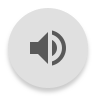 Risks/Mitigation
Extract and store relevant plant metadata
Relevant data is provided by internal and external sources with respect to MISO
Internal source problem (Low Risk)
Mitigation: Communicate Concerns with MISO to build redundancy
External source problems (Medium Risk)
Incorporate multiple paths to source data or find means of cross referencing multiple sources
Construct Module to import historical emissions data from all plants, Plant Historical Emissions Data (PHED)
If data is properly sourced, collection of data will be straight forward (Low Risk)
Mitigation: Build multiple paths to access data/easily configure code for future changes to source data
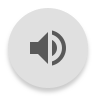 Risks/Mitigation
Construct module to import real time data from all plants, Plant Instantaneous Emission System (PIES) 
Similar to task #2 Mitigation plan
Construct dashboard to visualize regional emissions data
Determine initial user requirements for dashboard views, interactivity, UX/UI (Medium Risk)
Mitigation: Communicate with MISO to be sure of user requirements and update as required
Incorporate RGSD, PHED, and PIES datasets into base dashboard
Different data formats and other incompatibilities may arise with input of data (Medium Risk)
Mitigation: Caution with data formats to be synchronous with tasks 2 and 3
Optimize dashboard interaction and performance
Data analysis requires some excess computation time (Medium Risk)
Mitigation: Optimize code as much as possible to remove latency
Test dashboard interaction
Dashboard does not fall in line with current MISO dashboard latency (Low Risk)
Mitigation: Verify MISO requirements on latency, optimize for speed
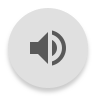 Risks/Mitigation
Construct dashboard view to visualize MISO total emissions data
Add the three regions together into single cumulative dashboard, using same process for optimization
Dashboard information does not correlate with combined information (Low risk)
Mitigation: Review and refine data sent to dashboard
Test dashboard interaction
Dashboard interaction does meet requirements (Low risk)
Mitigation: Refine code to reduce latency and match user requirements
Host dashboard and code on MISO server
Determine technical requirements for MISO web server compatibility
Relies on communicating technical standards (No risk)
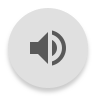 Risks/Mitigation
Host dashboard and code on MISO server
Determine technical requirements for MISO web server compatibility
Relies on communicating technical standards (No risk)
Interact with MISO to host dashboard on their servers
MISO website may be difficult to interact with for external entities (Medium risk)
Mitigation: Group can host dashboard in third part site that can be linked with MISO site
Write report analyzing emissions trends
Continuing from dashboard development, writing report on dashboard functionality should be straightforward (Low risk)
Mitigation: If dashboard is not operable, the team would need to manually sort through data to construct analysis
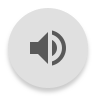 Personal Effort Requirements
11 number of person-hours refers to having seven people on our team, and each person working about one and a half hours on the assignment. 
All assignments presented in this table come from the Gantt chart listed in section 2.4
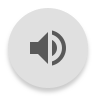 Other Resource Requirements
Tableau - will be used for data visualization and data management around the dashboard. 
Any Python IDE - Python will be used for the creation of any sort of algorithms needed to sort through or filter the emissions data that is provided on MISO’s website.
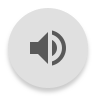